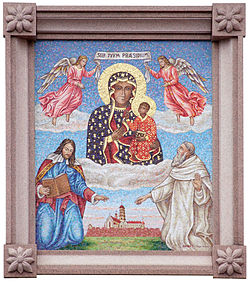 “I have come so that they may have life and have it to the full.”  (Gospel of John)
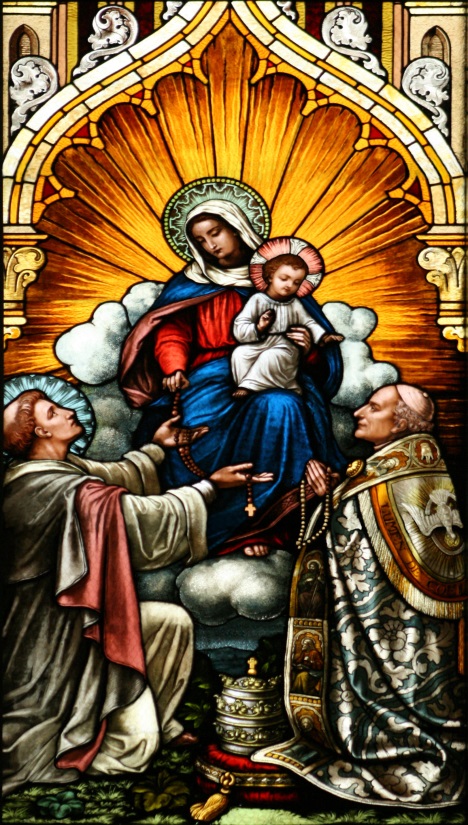 The Rosary – St. Mary’s Catholic Primary School
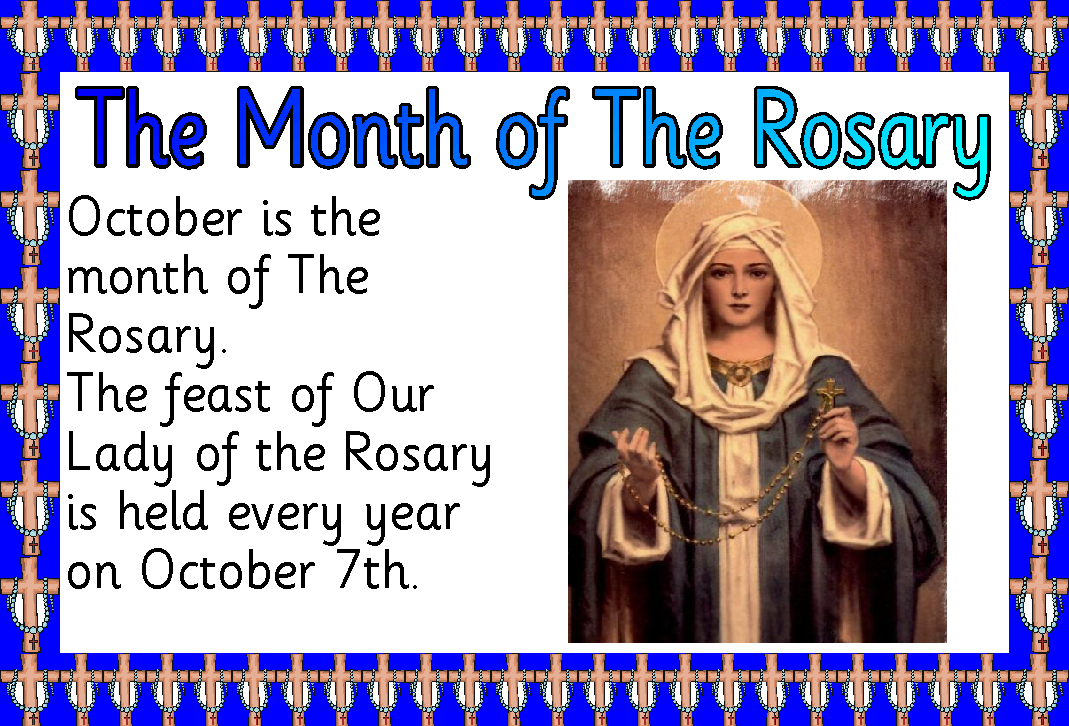 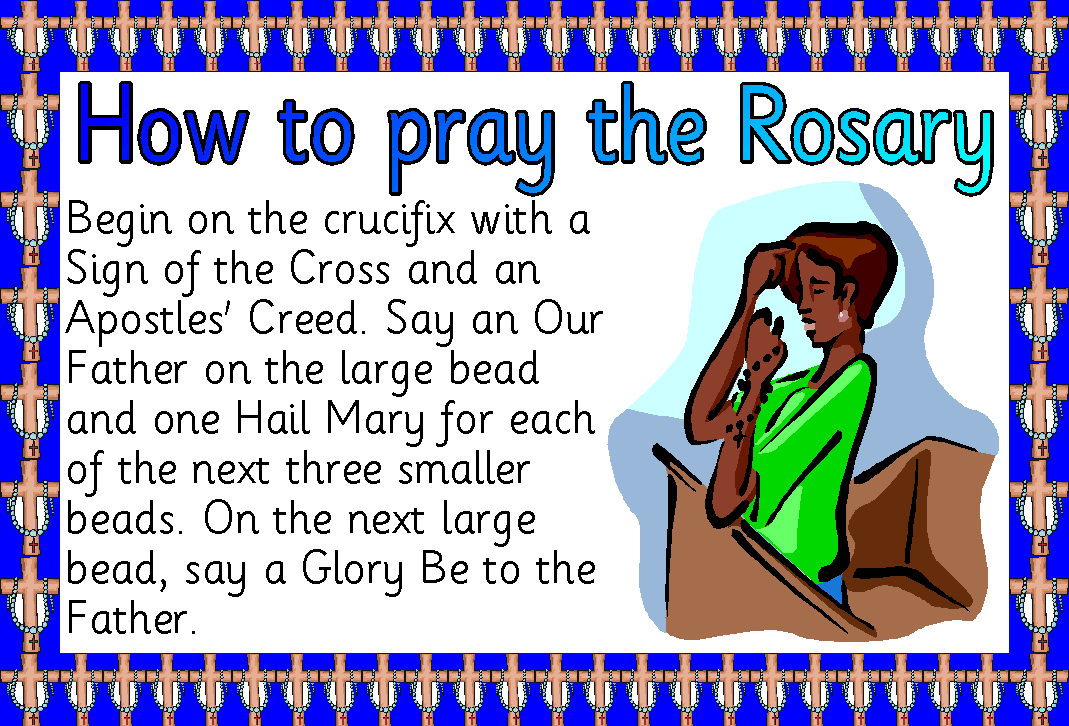 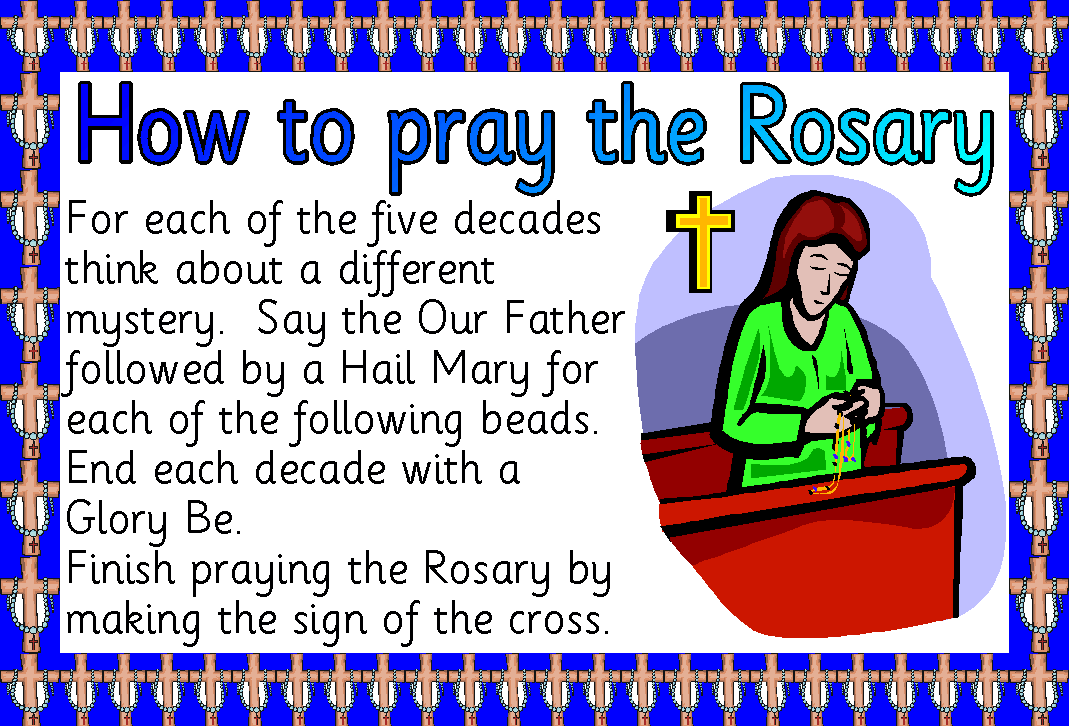 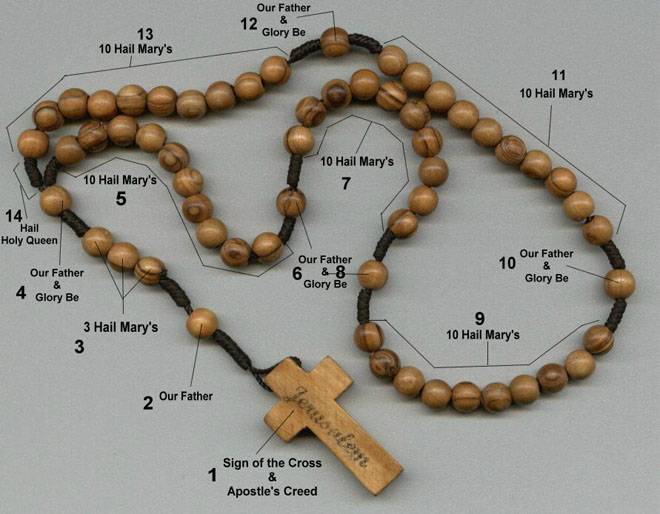 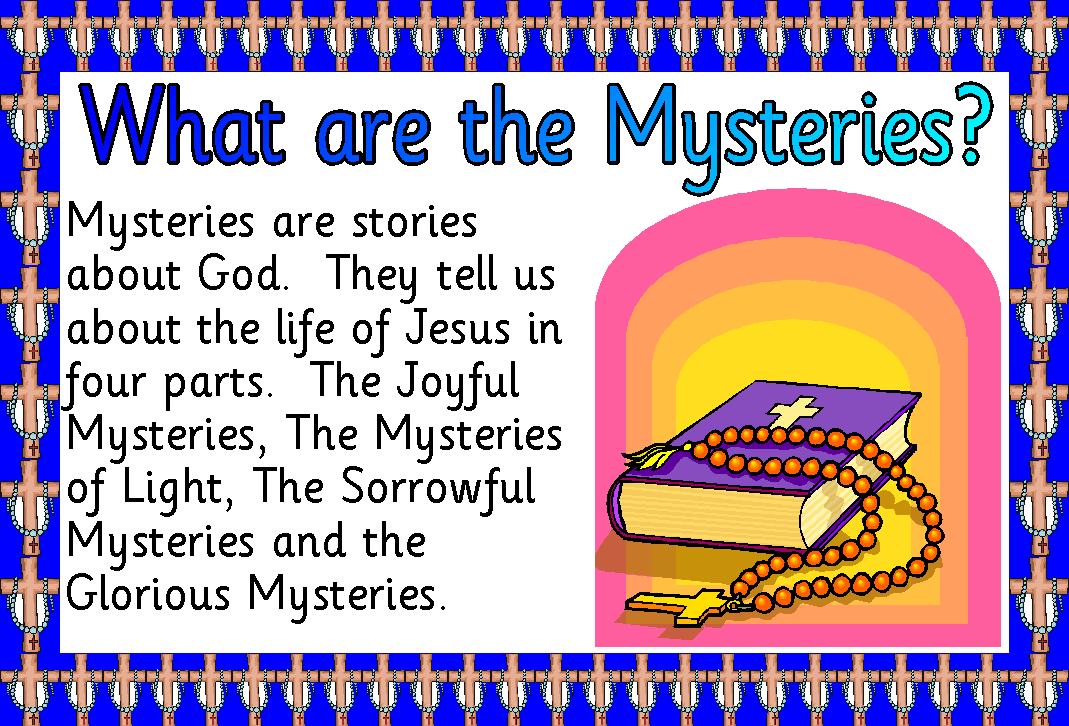 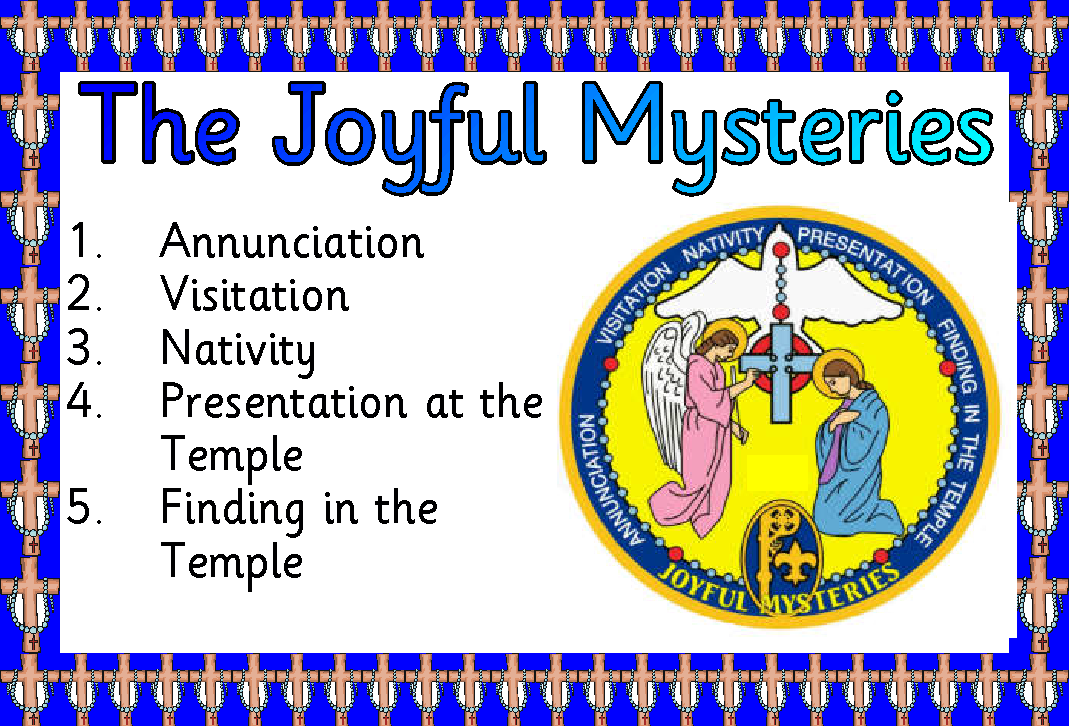 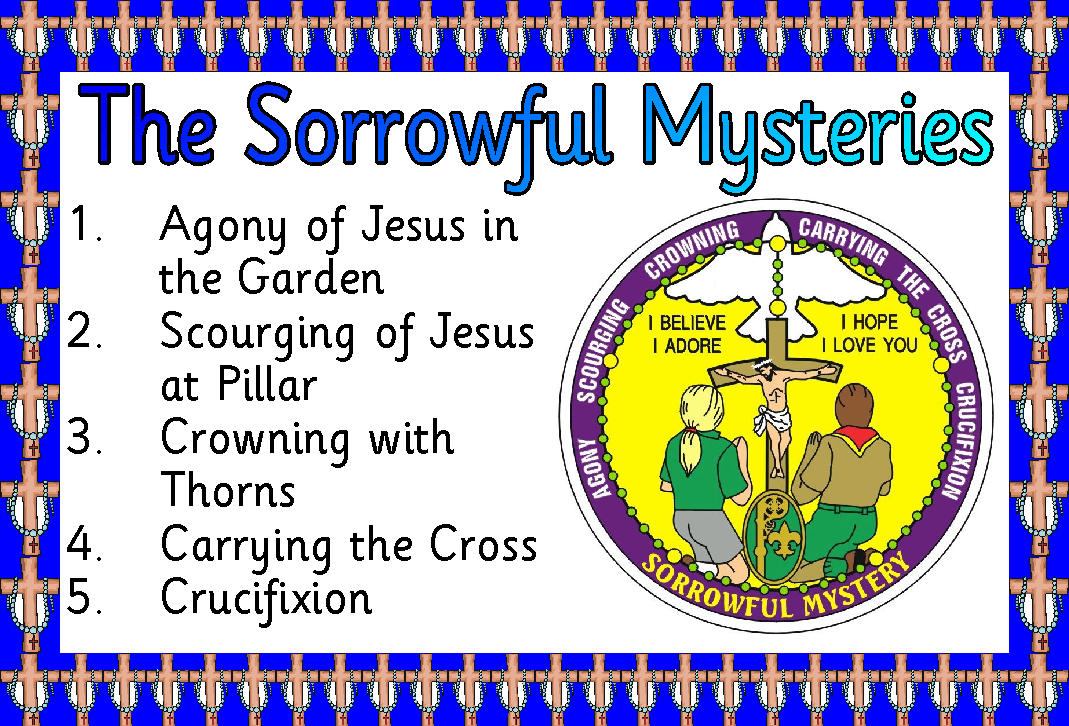 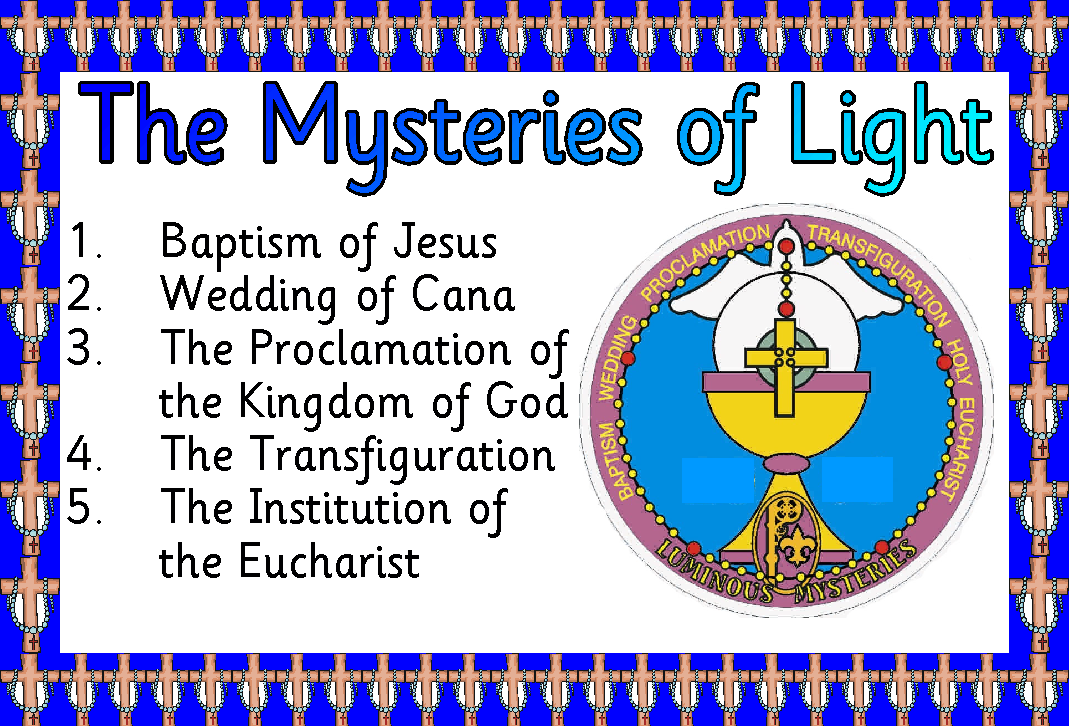 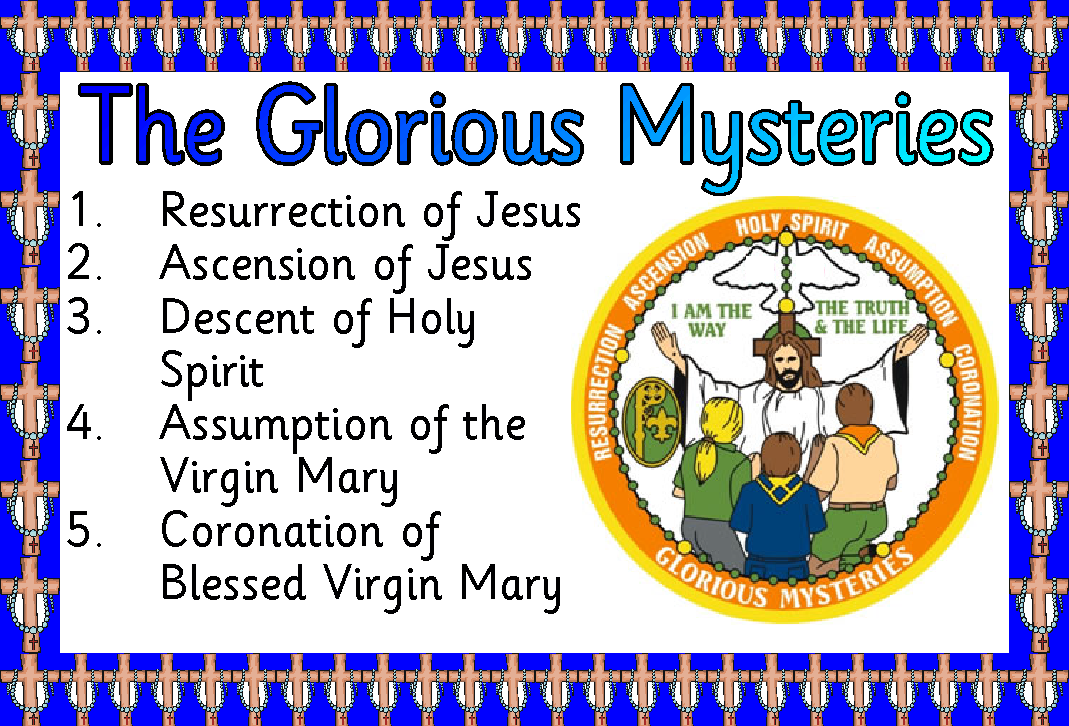